Lecture 33 of 41
Ray Tracing, Part 2 of 2:
Distributed RT & Radiosity/RT Hybrid Systems
William H. Hsu
Department of Computing and Information Sciences, KSU

KSOL course pages: http://bit.ly/hGvXlH / http://bit.ly/eVizrE 
Public mirror web site: http://www.kddresearch.org/Courses/CIS636
Instructor home page: http://www.cis.ksu.edu/~bhsu

Readings:

Last class: Ray Tracing Handout
Today: Chapter 15, Eberly 2e – see http://bit.ly/ieUq45; Ray Tracing Handout
Next class: Tufte Handout 1
Lecture Outline
Reading for Last Class: Ray Tracing Handout
Reading for Today: Chapter 15, Eberly 2e; Ray Tracing Handout
Reading for Next Class: Tufte Handout 1
Last Time: Ray Tracing Lab
ACM SIGGRAPH demo: http://bit.ly/cIlgx2 
POV-Ray: http://www.povray.org
Today: Ray Tracing, Part 2 of 2
Hybrid global illumination: RT with radiosity
Calculating specular exponents
Pre-rendering backgrounds
Progressive refinement
Other optimizations
Next Class: Visualization, Part 1 of 3 – Data
Source: The Visual Display of Quantitative Information, 2e
Applications: scientific visualization, information visualization
Where We Are
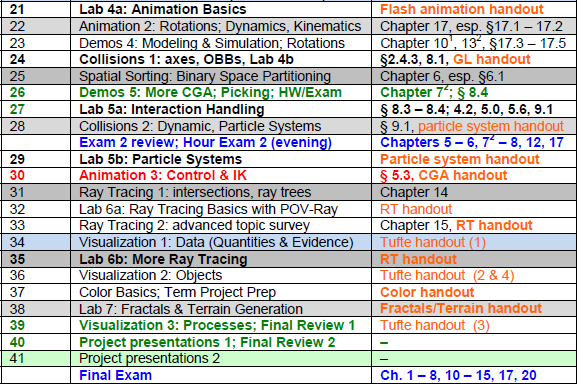 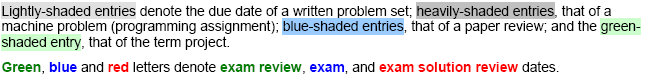 Acknowledgements:
Advanced Ray Tracing & Radiosity
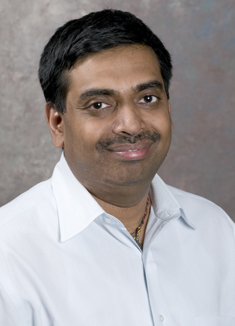 C. Khambamettu & Mani V. Thomas
Professor, Department of Computing and Information Sciences, University of Delaware &
Ph.D. graduate (University of Delaware) /  Research Scientist, Canfield Scientific
http://www.cis.udel.edu/~chandra/ http://vims.cis.udel.edu/~mani/
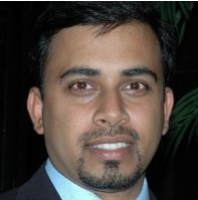 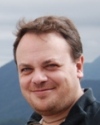 Mario Costa Sousa
Associate Professor
Department of Computer Science
University of Calgary
http://pages.cpsc.ucalgary.ca/~mario/
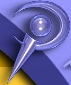 David K. Buck, Aaron Collins, et al.
Developers
Persistence of Vision Raytracer (POV-Ray)
http://www.povray.org
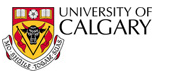 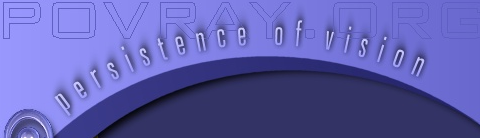 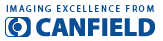 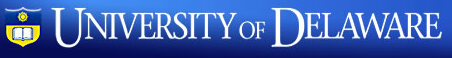 Review [1]:
Recursive Ray Tracing Algorithm
Compute 3D ray into scene for each 2D image pixel
Compute 3D intersection point of ray with nearest object in scene
Test each primitive in the scene for intersection
Find nearest intersection
Recursively spawn rays from point of intersection
Shadow Rays
Reflected rays
Transmitted rays
Accumulate color from each spawned ray at point of intersection
Adapted from slides © 2005 M. Thomas & C. Khambamettu, U. Del.
CISC 440/640: Computer Graphics, Spring 2005 –  http://bit.ly/hz1kfU
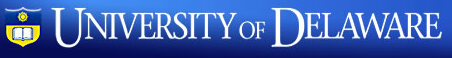 Review [2]:
Distributed Ray Tracing
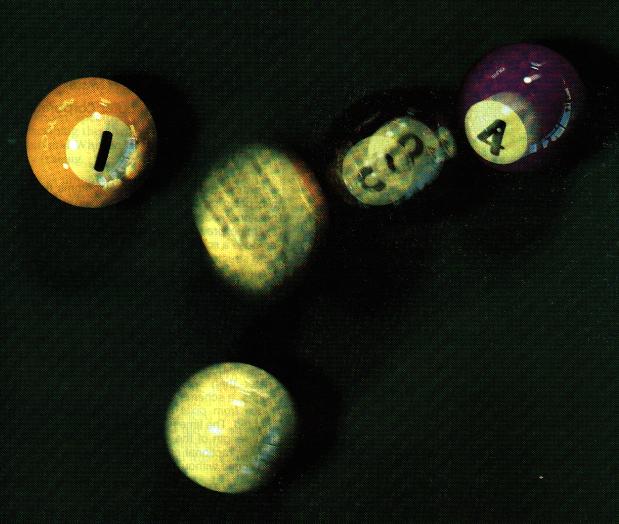 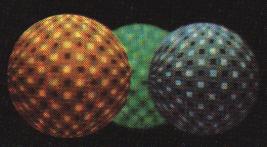 Adapted from slides © 2001 D. Shreiner & B. Grantham, SCU
COEN 290: Computer Graphics I, Winter 2001 –  http://bit.ly/hz1kfU
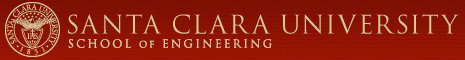 Review [3]:
Java-Based 2-D RT Demo, SIGGRAPH
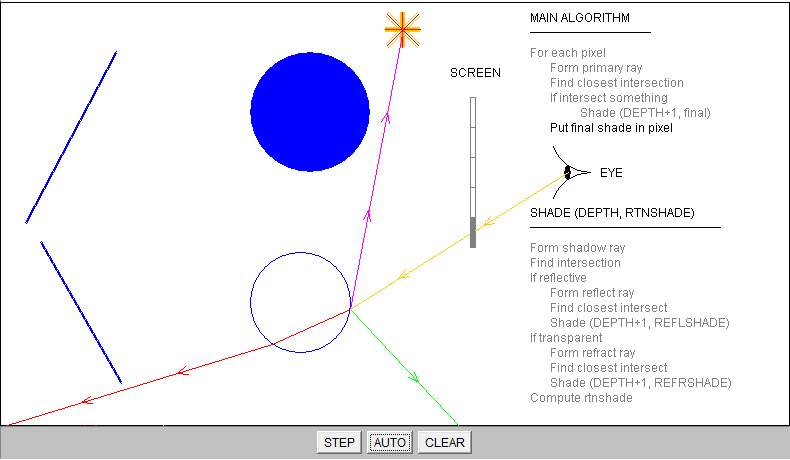 Point
Light
Source
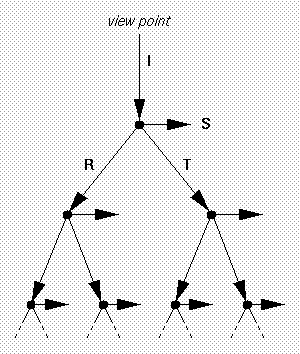 S / L
I
T
R
T
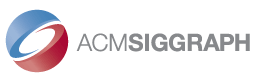 Screenshots from Java program © 2001 G. S. Owen & Y. Liu, GSU
ACM SIGGRAPH Ray Trace Java Demo –  http://bit.ly/cIlgx2
Review [4]:
POV-Ray
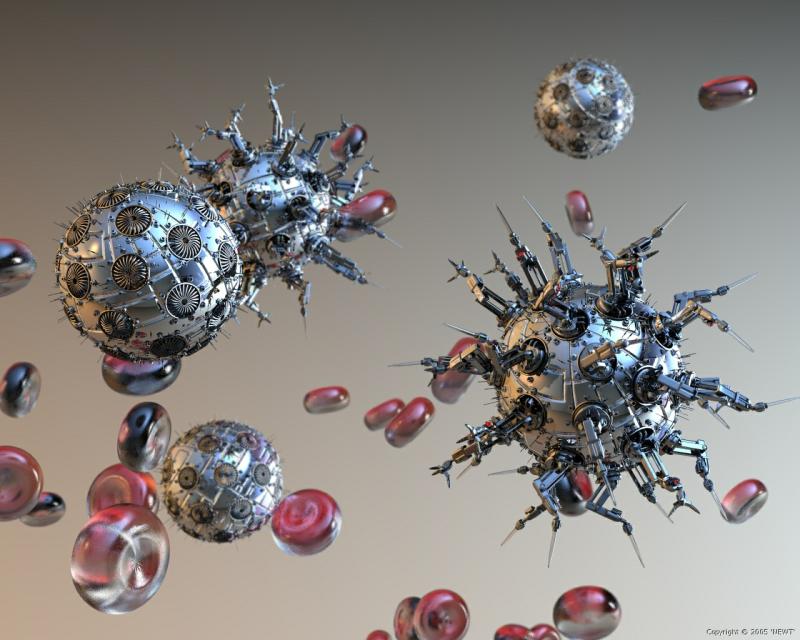 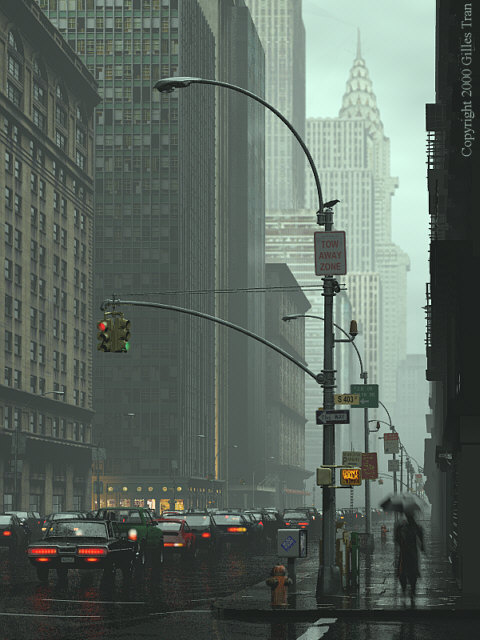 “Dissolution“ © 2005 Newt
http://bit.ly/fVqj5d
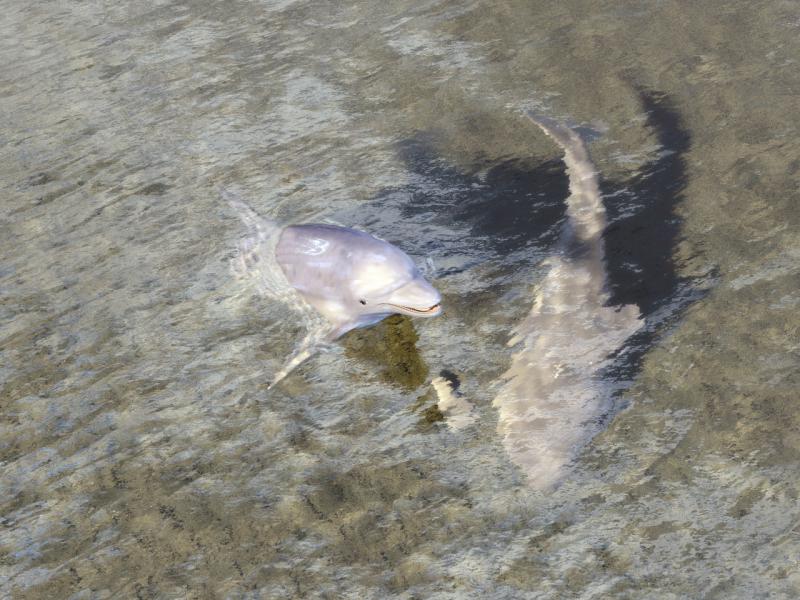 “The Wet Bird“ © 2001 Gilles Tran
http://bit.ly/gMBuGt
"Thanks for all the fish“ © 2008 Robert McGregor
http://bit.ly/fE04gm
Images © respective authors, generated using POV-Ray
© 1991 – 2011 D. K. Buck et al. –  http://www.povray.org
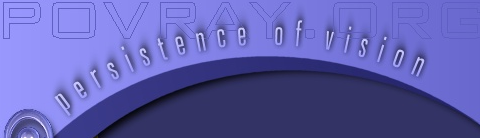 Formulas:
Ray-Object Intersection
Intersection with plane
Implicit form

Intersection


Intersection with sphere
Implicit form

Intersection
Adapted from slides © 2005 M. Thomas & C. Khambamettu, U. Del.
CISC 440/640: Computer Graphics, Spring 2005 –  http://bit.ly/hz1kfU
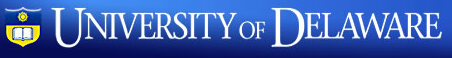 Formulas:
Light Vectors aka Shadow Rays
“Shadow feelers”
Spawn ray from P to each light source
If there is intersection of shadow ray with any object then P is in shadow
Reflection
Angle of incidence = angle of reflection
Adapted from slides © 2005 M. Thomas & C. Khambamettu, U. Del.
CISC 440/640: Computer Graphics, Spring 2005 –  http://bit.ly/hz1kfU
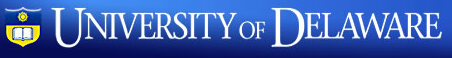 Formulas:
Refraction of Transmitted Ray
Ray passing through two media
Different refractive indices
Ray bends towards/away from normal
Snell’s Law
ni and nr are refractive indices of two media


Transmitted ray
Adapted from slides © 2005 M. Thomas & C. Khambamettu, U. Del.
CISC 440/640: Computer Graphics, Spring 2005 –  http://bit.ly/hz1kfU
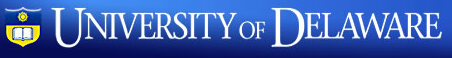 Speeding Up RT Using Extents/BVs [1]:
Motivation
Ray tracing slow, performs same functions repeatedly
Most time spent in computing intersections
Each ray should be intersected with every object in scene
Each ray spawns out reflected/transmitted rays which have to be interested with objects in scene
Adapted from slides © 2005 M. Thomas & C. Khambamettu, U. Del.
CISC 440/640: Computer Graphics, Spring 2005 –  http://bit.ly/hz1kfU
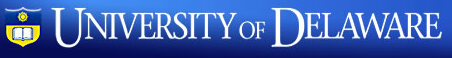 Speeding Up RT Using Extents/BVs [2]:
Definition & Basic Idea
Extent (aka bounding volume) of object: shape that encloses it
Compute complicated intersections if and only if ray hits extent
Two shapes most commonly used as extents
Sphere – specified by center and radius (C, r)
Box – specified by sides aligned to coordinate axis
Axis-aligned bounding box (AABB) – more typical for RT
Oriented bounding box (OBB)
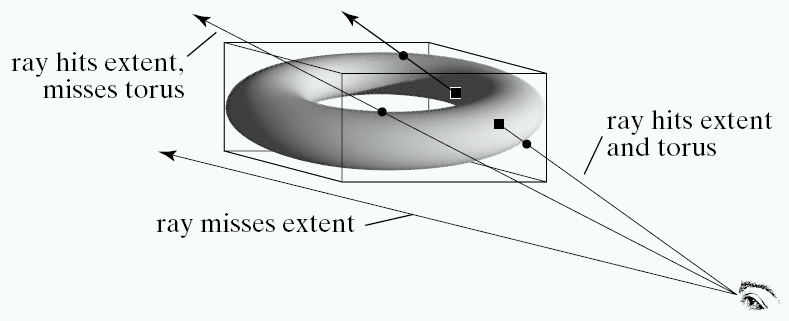 Adapted from slides © 2005 M. Thomas & C. Khambamettu, U. Del.
CISC 440/640: Computer Graphics, Spring 2005 –  http://bit.ly/hz1kfU
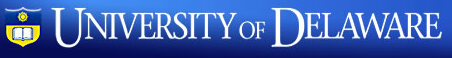 Super-Sampling
Instead of shooting one ray per pixel, shoot four rays through corners of pixel
Adaptive super-sampling (Whitted’s approach)
Shoot more rays through corners with higher intensity variation
Compute final color as weighted average rather than regular average
Adapted from slides © 2005 M. Thomas & C. Khambamettu, U. Del.
CISC 440/640: Computer Graphics, Spring 2005 –  http://bit.ly/hz1kfU
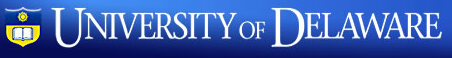 Advanced Topics in RT:
Road Map
Monte Carlo Methods: Distributed RT
Bidirectional Ray Tracing: Caustics
POV-Ray
Hybrid Global Illumination
RT: good for
Specular highlights (highlights)
Point-to-point interobject reflectance, shadows
Radiosity: good for
Diffuse reflectance (matte effects)
Patch-to-patch interobject reflectance
Best of both worlds
RT for exponents
Radiosity for backgrounds
Adapted from slides © 2005 M. Thomas & C. Khambamettu, U. Del.
CISC 440/640: Computer Graphics, Spring 2005 –  http://bit.ly/hz1kfU
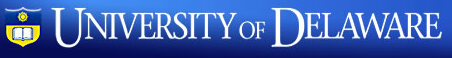 Distributed Ray Tracing [1]:
What Is It?
Distributed ray tracing: not RT on distributed systems!
Ray tracing method
based on randomly distributed oversampling
to reduce aliasing artifacts
in rendered images
Reference
Allen Martin, Worcester Polytechnic Institute (WPI)
Examples for shadows, reflection, transparency
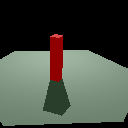 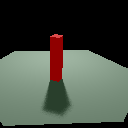 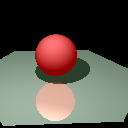 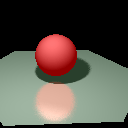 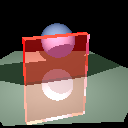 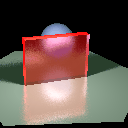 Distributed RT
Regular RT
Regular RT
Regular RT
Distributed RT
Distributed RT
“Distributed Ray Tracing” © 1995 A. Martin – http://bit.ly/ex5ZUm
Adapted from slides © 2005 M. Thomas & C. Khambamettu, U. Del.
CISC 440/640: Computer Graphics, Spring 2005 –  http://bit.ly/hz1kfU
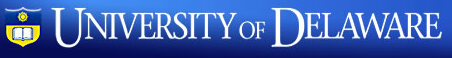 Distributed Ray Tracing [2]:
From Stochastic RT to Distributed RT
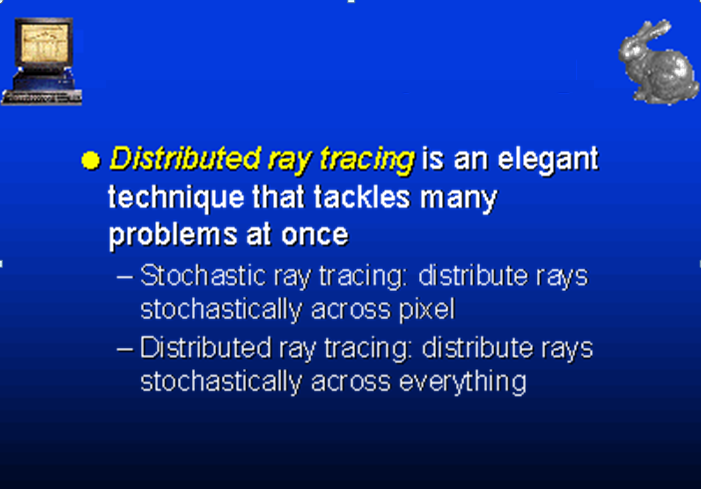 Adapted from slide © 2005 D. Luebke, University of Virginia
CS 551-0003/651-0001: Advanced CG, Spring 2005 – http://bit.ly/eTWYAo
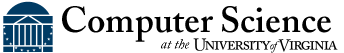 Distributed Ray Tracing [3]:
Stochastic Oversampling (Cook, 1984)
Developed by Cook et al. (“Distributed Ray Tracing”, Computer Graphics, vol. 18, no. 3, pp 137-145, 1984)
Stochastic Oversampling: http://bit.ly/eTWYAo
Pixel for antialiasing 
Light source for soft shadows 
Reflection function for soft (glossy) reflections 
Time for motion blur 
Lens for depth of field
Adapted from slides © 2005 M. Thomas & C. Khambamettu, U. Del.
CISC 440/640: Computer Graphics, Spring 2005 –  http://bit.ly/hz1kfU
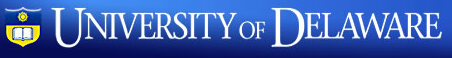 Distributed Ray Tracing [4]:
Gloss
Partially reflecting surfaces
Traditional ray tracing 
reflections look identical to scene they are reflecting
reflections are always sharp
Randomly distributing rays reflected by surface
Send out packet of rays around reflecting direction 
Actual value of reflectance is statistical mean of the values returned by each of these rays
Adapted from slides © 2005 M. Thomas & C. Khambamettu, U. Del.
CISC 440/640: Computer Graphics, Spring 2005 –  http://bit.ly/hz1kfU
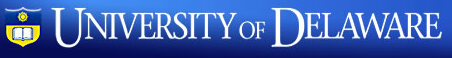 Distributed Ray Tracing [5]:
Perturbing Specular Reflection Ray
Distributing set of reflection rays by randomly perturbing ideal specular reflection ray  
Spread of distribution determines glossiness where wider distribution spread models rougher surface
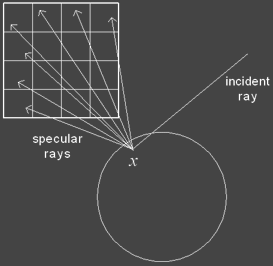 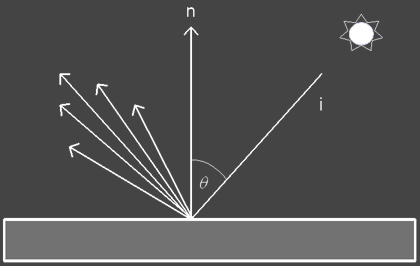 “Realistic Raytracing” © 2003 Z. Waters & E. Agu, WPI
http://bit.ly/gUNeGr
Adapted from slides © 2005 M. Thomas & C. Khambamettu, U. Del.
CISC 440/640: Computer Graphics, Spring 2005 –  http://bit.ly/hz1kfU
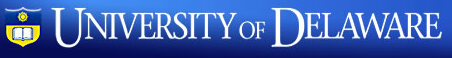 Distributed Ray Tracing [6]:
Multiple Reflected Rays
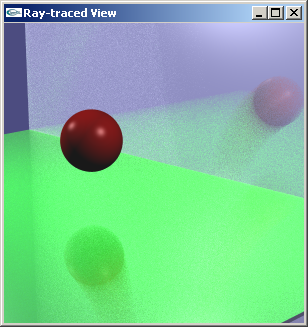 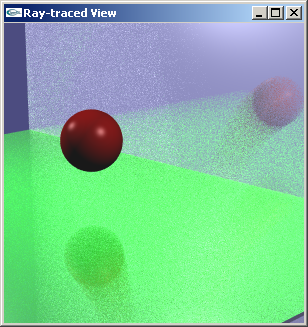 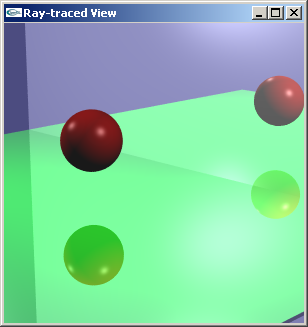 First image is from traditional ray tracer
Second one uses 16 rays in place of single reflected ray
Third image uses 64 rays
“Monte Carlo Ray Tracing”
© 2005 D. Strock, University of Wisconsin Milwaukee
http://bit.ly/fSIYsL
Adapted from slides © 2005 M. Thomas & C. Khambamettu, U. Del.
CISC 440/640: Computer Graphics, Spring 2005 –  http://bit.ly/hz1kfU
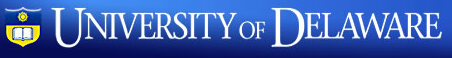 Distributed Ray Tracing [7]:
Soft Shadows & Reflection
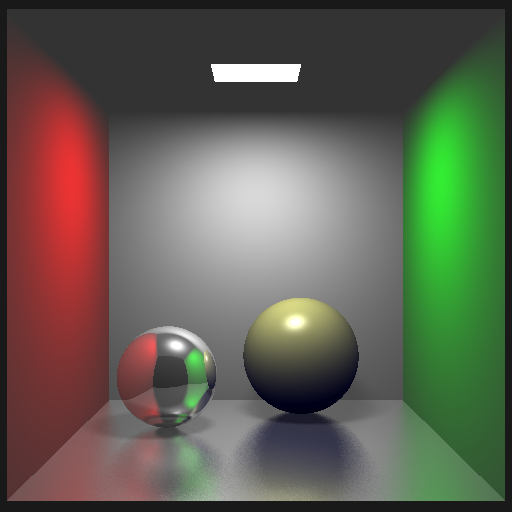 “Realistic Raytracing” © 2003 Z. Waters & E. Agu, WPI
http://bit.ly/gUNeGr
Adapted from slides © 2005 M. Thomas & C. Khambamettu, U. Del.
CISC 440/640: Computer Graphics, Spring 2005 –  http://bit.ly/hz1kfU
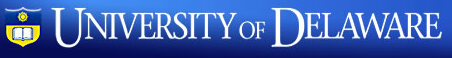 Distributed Ray Tracing [8]:
Fuzzy Translucency
Same as glossy reflections, but jitter refracted ray
Analytical function similar to shading
Transmission function is used instead of reflectance function
Light is gathered from other side of surface. 
Cast randomly distributed rays in general direction of transmitted ray from traditional ray tracing 
Average value computed from each of these rays: true translucent component
Adapted from slides © 2005 M. Thomas & C. Khambamettu, U. Del.
CISC 440/640: Computer Graphics, Spring 2005 –  http://bit.ly/hz1kfU
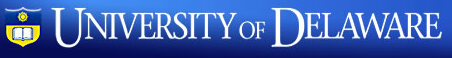 Distributed Ray Tracing [9]:
Soft Reflection & Transparency
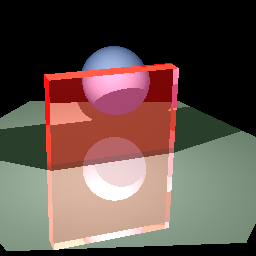 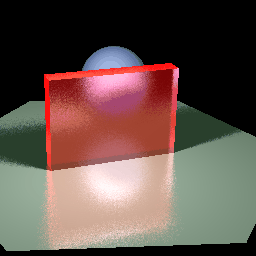 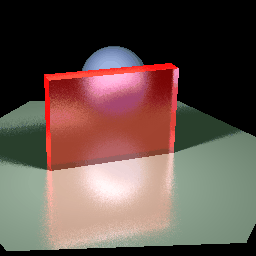 First image is obtained from traditional ray tracer
Second image uses 10 rays for transmitted ray
Third image uses 20 rays
“Distributed Ray Tracing” © 1995 A. Martin – http://bit.ly/ex5ZUm
Adapted from slides © 2005 M. Thomas & C. Khambamettu, U. Del.
CISC 440/640: Computer Graphics, Spring 2005 –  http://bit.ly/hz1kfU
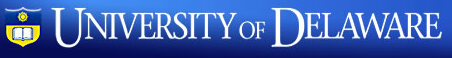 Distributed Ray Tracing [10]:
Shadows, Reflection, Transparency
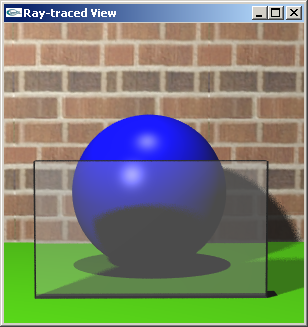 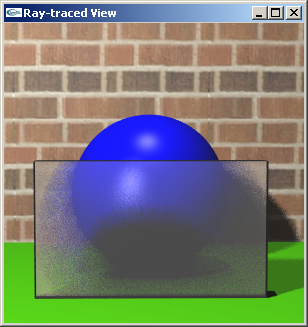 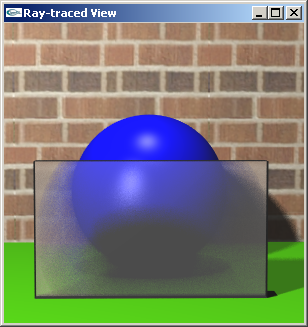 First image is from traditional ray tracer
Second one uses 16 rays in place of single reflected ray
Third image uses 64 rays
“Monte Carlo Ray Tracing”
© 2005 D. Strock, University of Wisconsin Milwaukee
http://bit.ly/fSIYsL
Adapted from slides © 2005 M. Thomas & C. Khambamettu, U. Del.
CISC 440/640: Computer Graphics, Spring 2005 –  http://bit.ly/hz1kfU
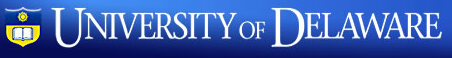 Distributed Ray Tracing [11]:
Penumbras (Soft Shadows)
Traditional ray tracing shadows: discrete
Shadow feelers used to check if point is in shadow with respect to point light source
Incorrect for large light sources and/or light sources that are close to object
Transition from fully shadowed to partially shadowed is gradual
Due to finite area of real light sources
Also due to scattering of light of other surfaces
Adapted from slides © 2005 M. Thomas & C. Khambamettu, U. Del.
CISC 440/640: Computer Graphics, Spring 2005 –  http://bit.ly/hz1kfU
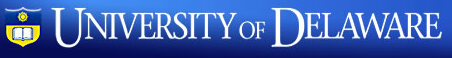 Distributed Ray Tracing [12]:
Tracing Penumbras (Soft Shadows)
Set of rays cast about projected area of light source 
Projected area helps tackle large area light source
Amount of light transmitted by: ratio of number of rays that hit source to number of rays cast
Adapted from slides © 2005 M. Thomas & C. Khambamettu, U. Del.
CISC 440/640: Computer Graphics, Spring 2005 –  http://bit.ly/hz1kfU
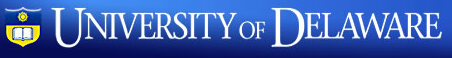 Distributed Ray Tracing [13]:
Shadow Feelers & Penumbras
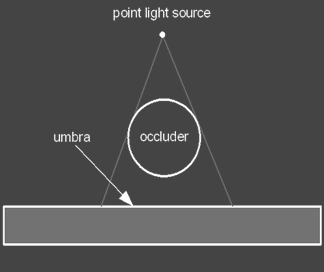 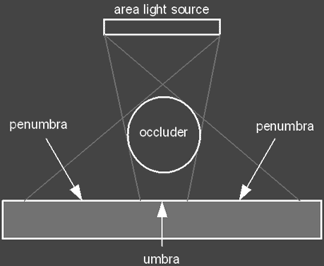 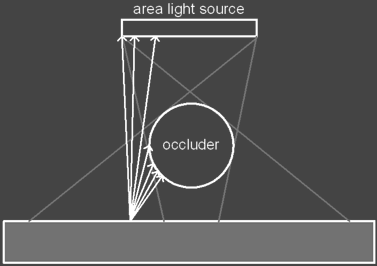 “Realistic Raytracing” © 2003 Z. Waters & E. Agu, WPI
http://bit.ly/gUNeGr
In case of point source, occluder would create sharp shadow boundary
In area light source or if light source is closer to object
Creation of penumbra region
Sending out shadow feelers to capture penumbra region
Adapted from slides © 2005 M. Thomas & C. Khambamettu, U. Del.
CISC 440/640: Computer Graphics, Spring 2005 –  http://bit.ly/hz1kfU
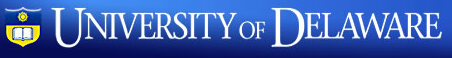 Distributed Ray Tracing [14]:
Example – Transitions inside Penumbra
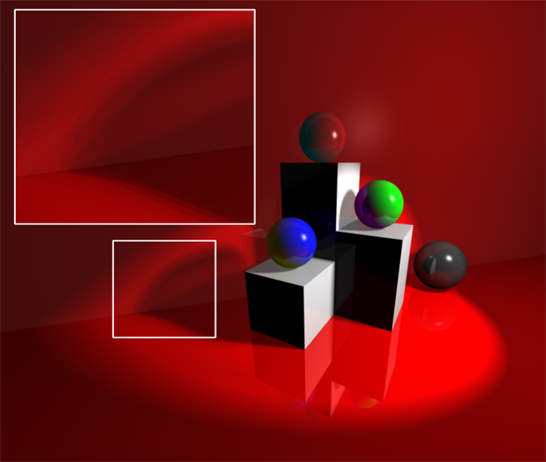 “Realistic Raytracing” © 2003 Z. Waters & E. Agu, WPI
http://bit.ly/gUNeGr
Adapted from slides © 2005 M. Thomas & C. Khambamettu, U. Del.
CISC 440/640: Computer Graphics, Spring 2005 –  http://bit.ly/hz1kfU
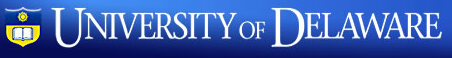 Distributed Ray Tracing [15]:
Example – Soft Shadows
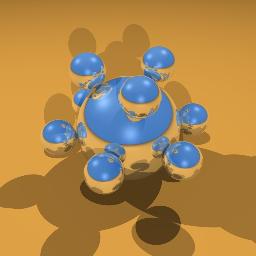 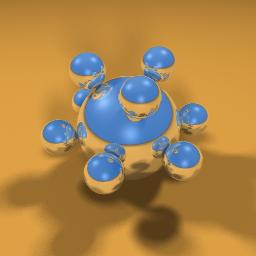 Regular RT
Distributed RT
© 2000 A. G. Zaferakis, UNC Chapel Hill
COMP 238, Advanced Image Generation – http://bit.ly/fGYzgw / http://bit.ly/dNQHtH
Adapted from slides © 2005 M. Thomas & C. Khambamettu, U. Del.
CISC 440/640: Computer Graphics, Spring 2005 –  http://bit.ly/hz1kfU
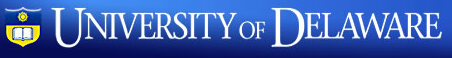 Distributed Ray Tracing [16]:
Depth of Field
Distance at which objects appear in focus
Objects too far away or too close appear unfocused, blurry
Pinhole camera model does not truly mimic real world
Pinhole assumed to be infinitely small
Changing focal length changes field of view but does not change focus
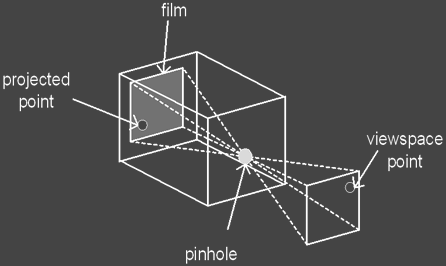 “Realistic Raytracing” © 2003 Z. Waters & E. Agu, WPI
http://bit.ly/gUNeGr
Adapted from slides © 2005 M. Thomas & C. Khambamettu, U. Del.
CISC 440/640: Computer Graphics, Spring 2005 –  http://bit.ly/hz1kfU
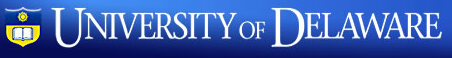 Distributed Ray Tracing [17]:
Creating Depth of Field
Distributed RT: places artificial lens in front of view plane
Randomly distributed rays: used once again to simulate blurring of depth of field
First ray cast not modified by lens
Focal point of lens is at fixed distance along this ray
Rest of rays sent out for same pixel scattered about surface of lens
Points in scene close to focal point of lens: in sharp focus
Points closer or further away: blurred
Adapted from slides © 2005 M. Thomas & C. Khambamettu, U. Del.
CISC 440/640: Computer Graphics, Spring 2005 –  http://bit.ly/hz1kfU
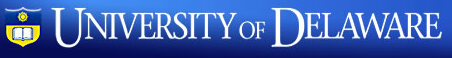 Distributed Ray Tracing [18]:
Example – Depth of Field
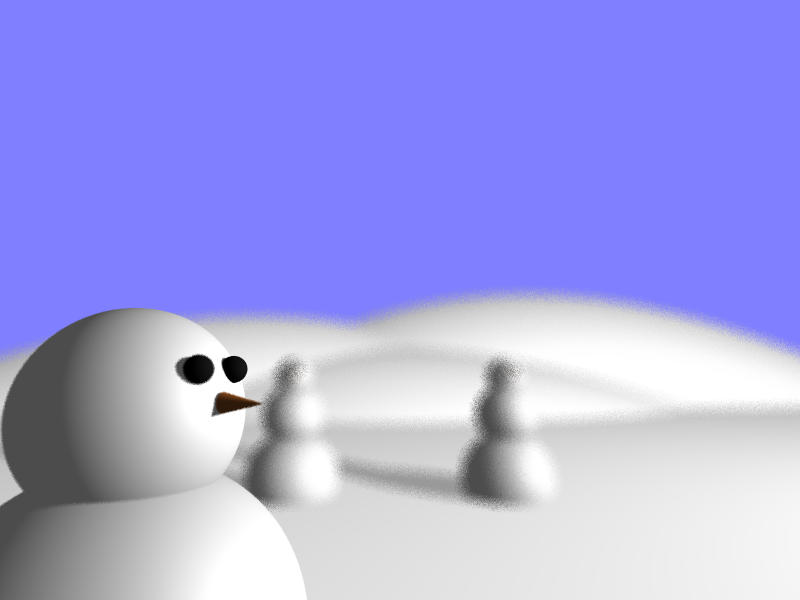 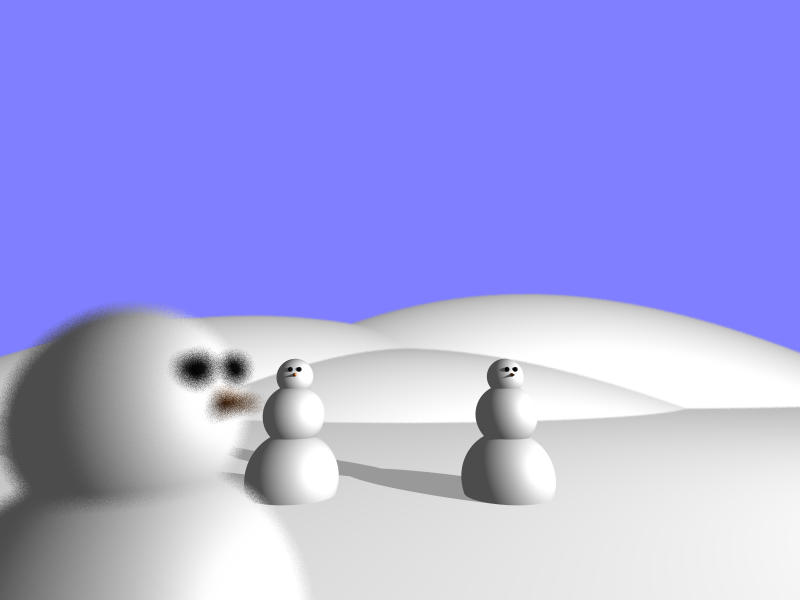 Low Focal Distance, © 2004 S. C. Mikula (http://bit.ly/fK6ckX)
High Focal Distance, © 2004 S. C. Mikula (http://bit.ly/fKA3b3)
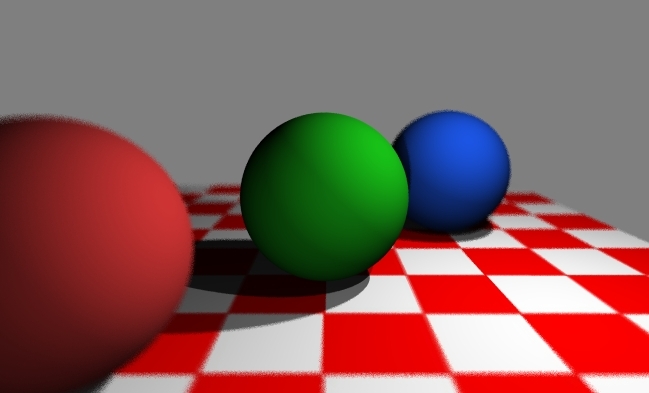 Intermediate Focal Distance, © 2003 A. Bair (http://bit.ly/faXUFh)
© 2001-2006 respective authors, University of Illinois at Urbana-Champaign
CS 419, Advanced Computer Graphics – http://bit.ly/e0UfsN
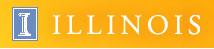 Adapted from slides © 2005 M. Thomas & C. Khambamettu, U. Del.
CISC 440/640: Computer Graphics, Spring 2005 –  http://bit.ly/hz1kfU
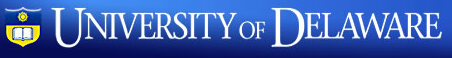 Distributed Ray Tracing [19]:
Motion Blur
Temporal sampling rather than spatial sampling
Frame represents average of scene during time that camera shutter is open
Before each ray is cast, objects are translated or rotated to their correct position for that frame 
Rays are averaged to give actual value 
Objects with most motion will have most blurring in rendered image
Adapted from slides © 2005 M. Thomas & C. Khambamettu, U. Del.
CISC 440/640: Computer Graphics, Spring 2005 –  http://bit.ly/hz1kfU
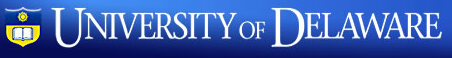 Distributed Ray Tracing [20]:
Example – Motion Blur
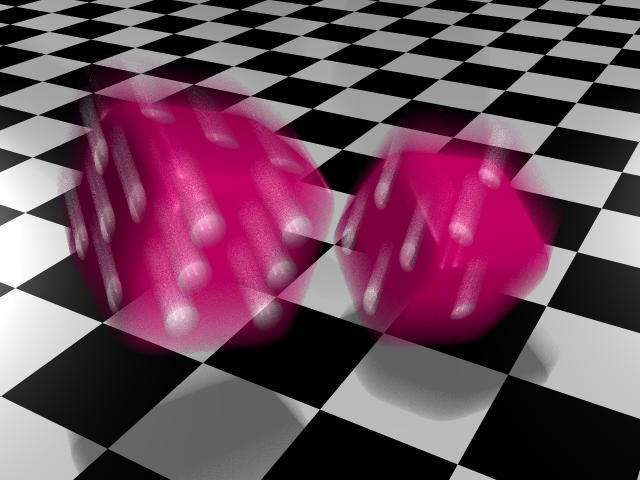 © 2005 C. M. Cameron, University of Illinois at Urbana-Champaign
CS 419, Advanced Computer Graphics – http://bit.ly/hmZU3x
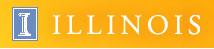 Adapted from slides © 2005 M. Thomas & C. Khambamettu, U. Del.
CISC 440/640: Computer Graphics, Spring 2005 –  http://bit.ly/hz1kfU
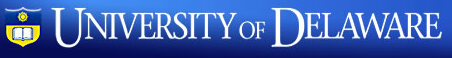 Distributed Ray Tracing [21]:
Example – Soft Shadows
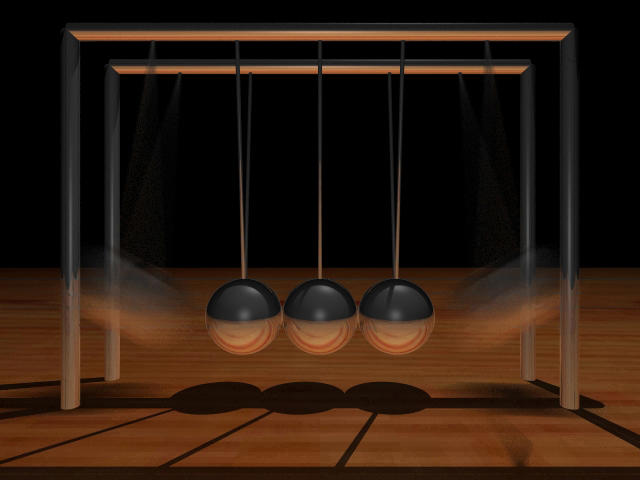 © 2005 M. A. Townsend, University of Illinois at Urbana-Champaign
CS 419, Advanced Computer Graphics – http://bit.ly/dL8GrH
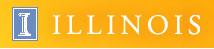 Adapted from slides © 2005 M. Thomas & C. Khambamettu, U. Del.
CISC 440/640: Computer Graphics, Spring 2005 –  http://bit.ly/hz1kfU
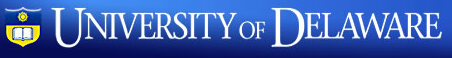 Bidirectional Ray Tracing [1]:
Example – Caustic
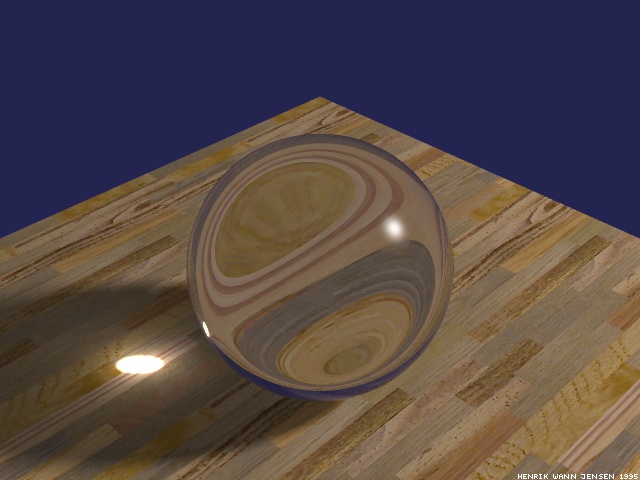 caustic
© 1996 H. W. Jensen, University of California, San Diego
http://graphics.ucsd.edu/~henrik/
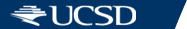 Adapted from slides © 2005 M. Thomas & C. Khambamettu, U. Del.
CISC 440/640: Computer Graphics, Spring 2005 –  http://bit.ly/hz1kfU
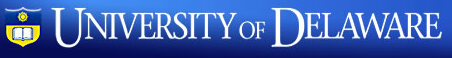 Bidirectional Ray Tracing [2]:
Example – Caustic
Caustic – (concentrated) specular reflection/refraction onto diffuse surface
Standard ray tracing cannot handle caustics
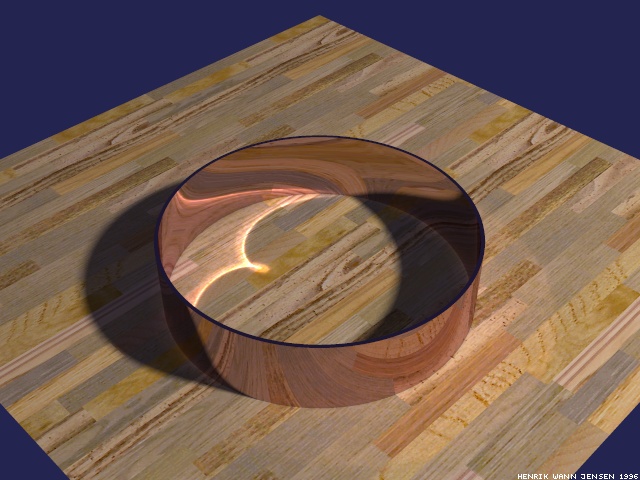 caustic
© 1996 H. W. Jensen, University of California, San Diego
http://graphics.ucsd.edu/~henrik/
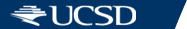 Adapted from slides © 2005 M. Thomas & C. Khambamettu, U. Del.
CISC 440/640: Computer Graphics, Spring 2005 –  http://bit.ly/hz1kfU
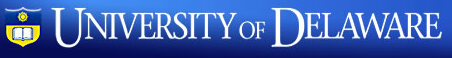 Light Paths:
Abbreviated Notation
Shown: interactions of light ray
Can be expressed using regular expressions
L: light source
E: eye/camera
D: diffuse surface
S: specular surface
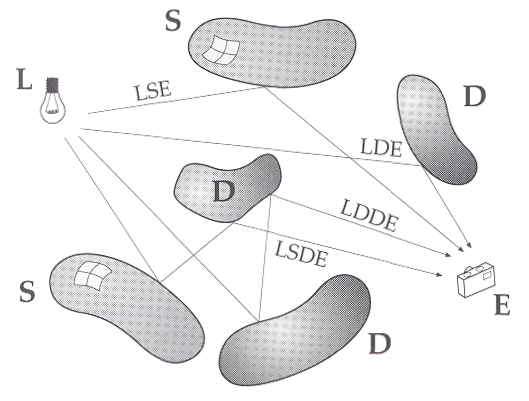 Sillion, F. X. & Puech, C. (1994). Radiosity and Global Illumination. San Francisco, CA: Morgan-Kaufmann.
Amazon: http://amzn.to/evNBJH
Adapted from slides © 2005 M. Thomas & C. Khambamettu, U. Del.
CISC 440/640: Computer Graphics, Spring 2005 –  http://bit.ly/hz1kfU
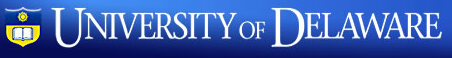 BRDF Revisited: Diffuse Surfaces [1]
Uncertainty in direction photon will take for diffuse surfaces
Specular surfaces: Bidirectional Reflectance Distribution Function (probability that incoming photon will leave in particular direction) has thin profile
Can predict direction of outgoing photon
For ideal diffuse surfaces, BRDF would be spherical
Photon can travel along any direction with equal probability
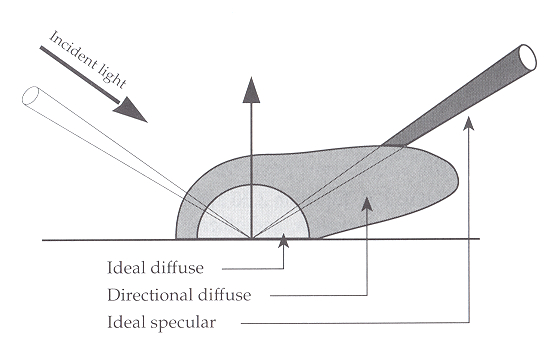 Sillion, F. X. & Puech, C. (1994). Radiosity and Global Illumination. San Francisco, CA: Morgan-Kaufmann.
Amazon: http://amzn.to/evNBJH
Adapted from slides © 2005 M. Thomas & C. Khambamettu, U. Del.
CISC 440/640: Computer Graphics, Spring 2005 –  http://bit.ly/hz1kfU
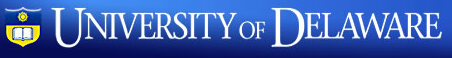 BRDF Revisited: Diffuse Surfaces [2]
Idea: Trace forward light rays into scene as well as backward eye rays 
At diffuse surfaces, light rays additively “deposit” photons in radiosity textures, or “rexes”, where they are picked up by eye rays
Rays of forward and backward pass "meet in middle" to exchange information
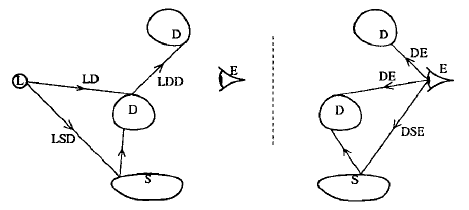 Heckbert, P. S. (1990).  “Adaptive radiosity textures for bidirectional ray tracing”,  Proceedings of the 17th Annual Conference on Computer Graphics and Interactive Techniques (Scott 1990).
Adapted from slides © 2005 M. Thomas & C. Khambamettu, U. Del.
CISC 440/640: Computer Graphics, Spring 2005 –  http://bit.ly/hz1kfU
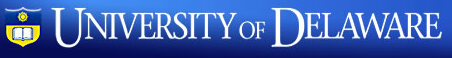 Radiosity
Handling cases such as LD*E
“Color Bleeding”
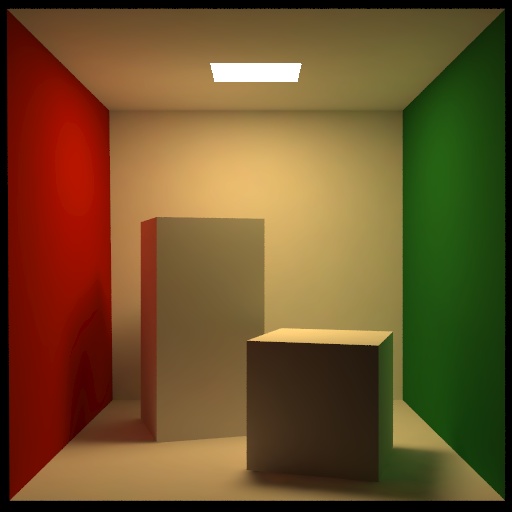 Adapted from slides © 2005 M. Thomas & C. Khambamettu, U. Del.
CISC 440/640: Computer Graphics, Spring 2005 –  http://bit.ly/hz1kfU
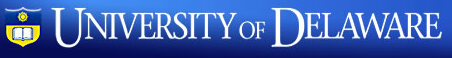 Software Packages
Two excellent, full-featured rendering & modeling packages
POV-Ray (http://www.povray.org/)
Persistence of Vision Ray Tracer
Free rendering tool (not modeling tool)
Uses text-based scene description language (SDL)
Available on Windows, Linux, Mac OS
Blender (http://www.blender3d.org)
Modeling, animation, rendering tool
Especially useful in 3-D game creation
Available for Windows, Linux, Irix, Sun Solaris, FreeBSD or Mac OS X under GPL
Adapted from slides © 2005 M. Thomas & C. Khambamettu, U. Del.
CISC 440/640: Computer Graphics, Spring 2005 –  http://bit.ly/hz1kfU
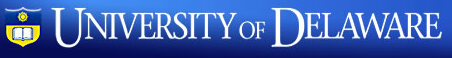 Radiosity [1]:
Basic Idea
“Radiosity" method: basis is field of thermal heat transfer

Heat transfer theory describes radiation as transfer of energy from surface when that surface has been thermally excited
Adapted from slides © 2001 - 2005 M. C. Sousa, University of Calgary
CPSC 591/691: Rendering, Spring 2001 through Spring 2011 –  http://bit.ly/ftMP0G
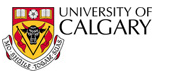 Radiosity [2]:
Derivation of Radiosity Equation
Radiosity equation describes amount of energy which can be emitted from surface, as sum of
energy inherent in surface (e.g., light source)
energy which strikes surface, being emitted from some other surface
Energy which leaves surface j and strikes another surface i is attenuated by two factors
“form factor” between surfaces i and j, which accounts for physical relationship between two surfaces 
the reflectivity of surface i, which will absorb some percentage of light energy striking surface
Adapted from slides © 2001 - 2005 M. C. Sousa, University of Calgary
CPSC 591/691: Rendering, Spring 2001 through Spring 2011 –  http://bit.ly/ftMP0G
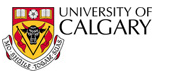 Radiosity [3]:
Radiosity Equation
Form Factor of surface j relative to surface i
Radiosity of surface i
Radiosity of surface j
Emissivity of surface i
accounts for physical relationship between two surfaces
Reflectivity of surface i
Surface j
will absorb certain percentage of light energy which strikes surface
Surface i
Adapted from slides © 2001 - 2005 M. C. Sousa, University of Calgary
CPSC 591/691: Rendering, Spring 2001 through Spring 2011 –  http://bit.ly/ftMP0G
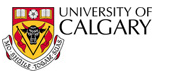 Radiosity [4]:
Implementation, Pros & Cons
Classic radiosity = finite element method
Assumptions
Diffuse reflectance
Usually polygonal surfaces
Advantages
Soft shadows and indirect lighting
View independent solution
Precompute for set of light sources
Useful for walkthroughs
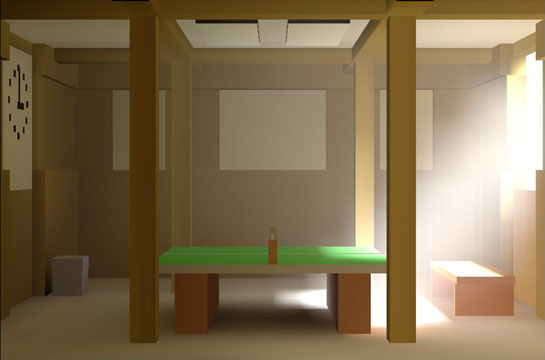 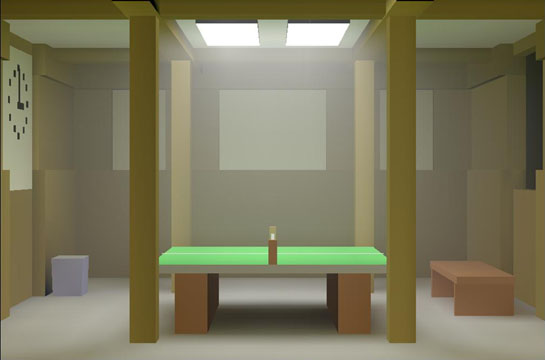 Adapted from slides © 2001 - 2005 M. C. Sousa, University of Calgary
CPSC 591/691: Rendering, Spring 2001 through Spring 2011 –  http://bit.ly/ftMP0G
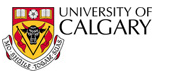 Radiosity [5]:
Classic Radiosity Algorithm
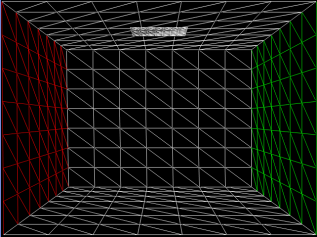 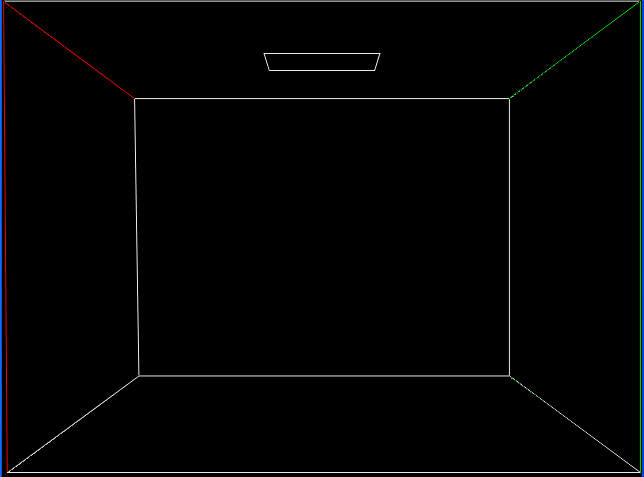 Mesh Surfaces into Elements
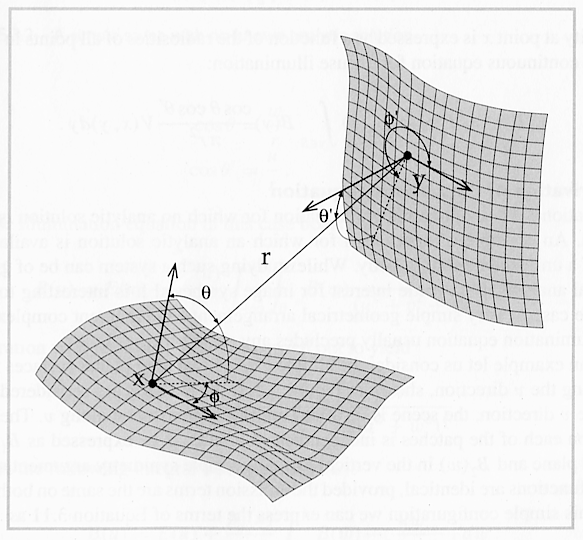 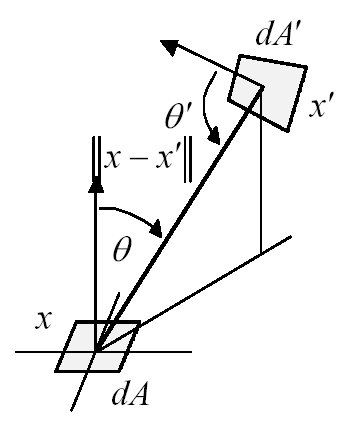 Compute Form Factors
Between Elements
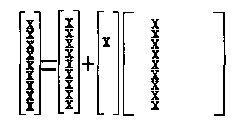 Solve Linear System
for Radiosities
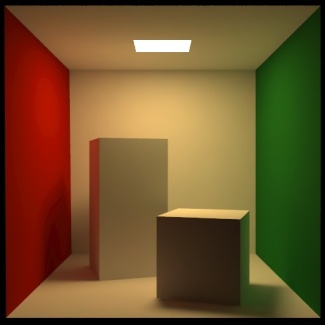 Reconstruct and Display Solution
Adapted from slides © 2001 - 2005 M. C. Sousa, University of Calgary
CPSC 591/691: Rendering, Spring 2001 through Spring 2011 –  http://bit.ly/ftMP0G
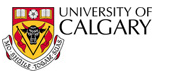 Radiosity [6]:
Form Factors Illustrated
Purely geometric relationship, independent of viewpoint or surface attributes
Surface j
Surface i
Adapted from slides © 2001 - 2005 M. C. Sousa, University of Calgary
CPSC 591/691: Rendering, Spring 2001 through Spring 2011 –  http://bit.ly/ftMP0G
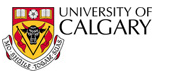 Radiosity [7]:
Formula – Form Factor
angle between Normali and r
differential area of surface I, j
angle between Normalj and r
Surface j
vector from dAi to dAj
Surface i
Adapted from slides © 2001 - 2005 M. C. Sousa, University of Calgary
CPSC 591/691: Rendering, Spring 2001 through Spring 2011 –  http://bit.ly/ftMP0G
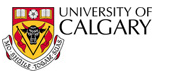 Radiosity [8]:
Formula – Overall Form Factor
Overall form factor between i and j is found by integrating
Surface j
Surface i
Adapted from slides © 2001 - 2005 M. C. Sousa, University of Calgary
CPSC 591/691: Rendering, Spring 2001 through Spring 2011 –  http://bit.ly/ftMP0G
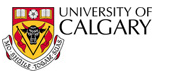 Radiosity [9]:
Progressive Refinement
Each element in scene maintains two energy values
Accumulated
Residual (“unshot”)
Choose one element as shooter
Test visibility of every other element from this shooter
If visible, calculate shooter-to-receiver energy transfer
Based on shooter’s residual, receiver’s reflectance
Progressive refinement: reset residual, repeat with new shooter
Terminate when shooter residuals below threshold
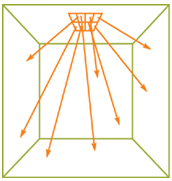 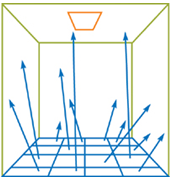 Adapted from GPU Gems 2, Chapter 39, “Global Illumination Using Progressive Refinement Radiosity”, © 2005 G. Coombe & M. Harris, nVidia Corporation – http://bit.ly/hXQ8Zd
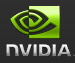 Radiosity [10]:
Example – Progressive Refinement
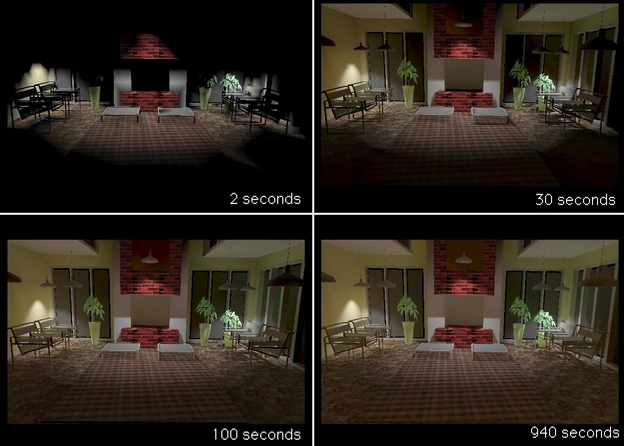 Myszkowski, K. (2001).  Efficient and Predictive Realistic Image Synthesis.
Habilitation thesis, Warsaw University of Technology – http://bit.ly/gij9k6
Politechnika
Warszawska
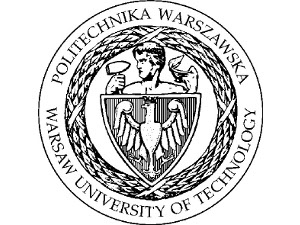 Radiosity [11]:
Example – Cornell Box
This simulation of the Cornell box was done by Michael F. Cohen and Donald P. Greenberg for the 1985 paper The Hemi-Cube, A Radiosity Solution for Complex Environments, Vol. 19, No. 3, July 1985, pp. 31-40. 

The hemi-cube allowed form factors to be calculated using scan conversion algorithms (which were available in hardware), and made it possible to calculate shadows from occluding objects.
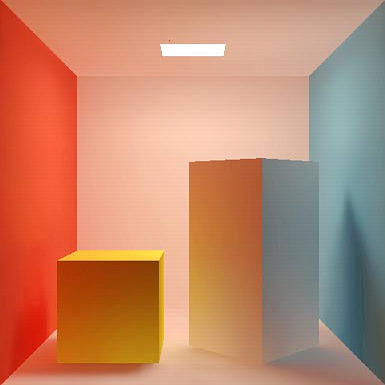 Adapted from slides © 2001 - 2005 M. C. Sousa, University of Calgary
CPSC 591/691: Rendering, Spring 2001 through Spring 2011 –  http://bit.ly/ftMP0G
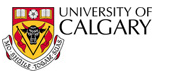 Radiosity [12]:
Example – Discontinuity Meshing
Dani Lischinski, Filippo Tampieri and Donald P. Greenberg created this image for the 1992 paper Discontinuity Meshing for Accurate Radiosity. 

It depicts a scene that represents a pathological case for traditional radiosity images, many small shadow casting details. 

Notice, in particular, the shadows cast by the windows, and the slats in the chair.
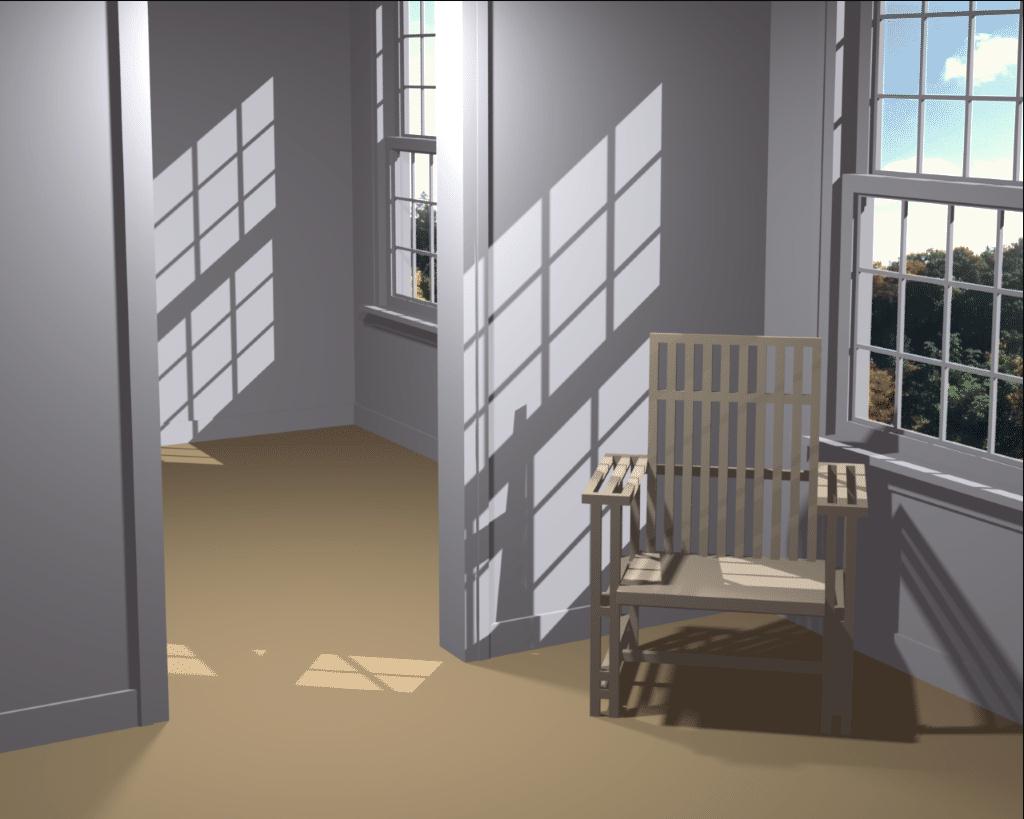 Adapted from slides © 2001 - 2005 M. C. Sousa, University of Calgary
CPSC 591/691: Rendering, Spring 2001 through Spring 2011 –  http://bit.ly/ftMP0G
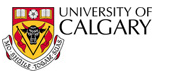 Radiosity [13]:
Example – Focused Opera Lighting
This scene from La Bohème demonstrates the use of focused lighting and angular projection of predistorted images for the background. 

It was rendered by Julie O'B. Dorsey, Francois X. Sillion, and Donald P. Greenberg for the 1991 paper Design and Simulation of Opera Lighting and Projection Effects.
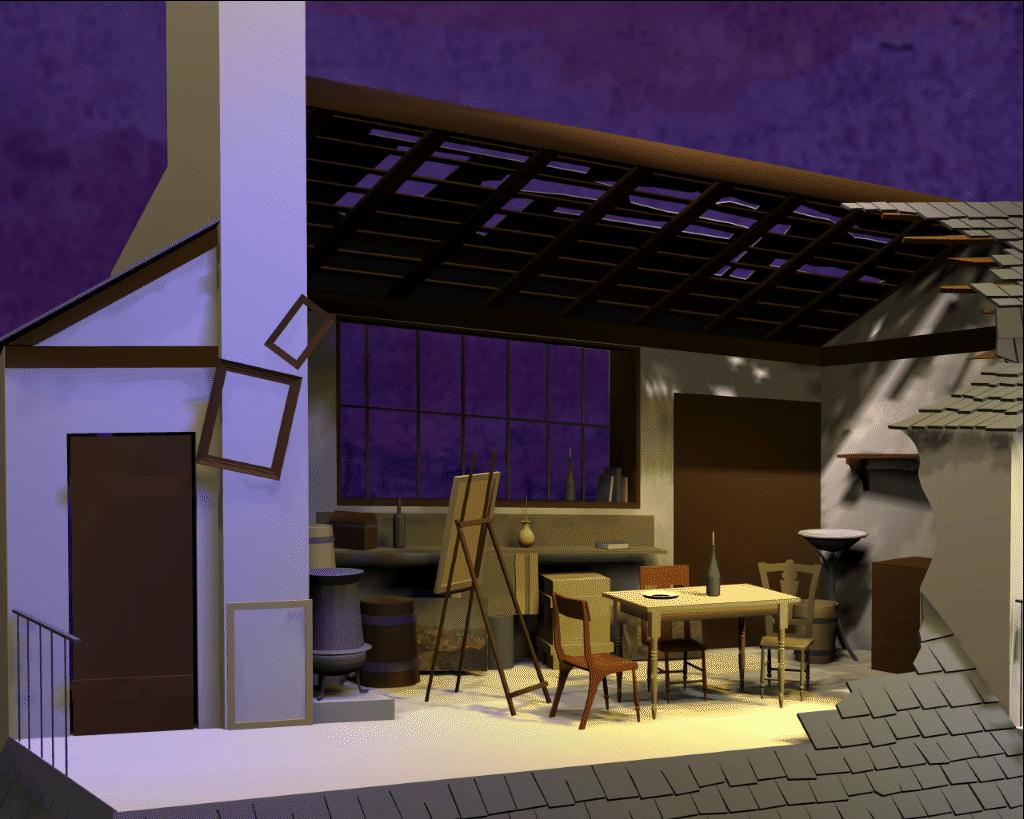 Adapted from slides © 2001 - 2005 M. C. Sousa, University of Calgary
CPSC 591/691: Rendering, Spring 2001 through Spring 2011 –  http://bit.ly/ftMP0G
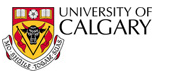 Radiosity [14]:
Formula – Overall Form Factor
These two images were rendered by Michael F. Cohen, Shenchang Eric Chen, John R. Wallace and Donald P. Greenberg for the 1988 paper A Progressive Refinement Approach to Fast Radiosity Image Generation. 

The factory model contains 30,000 patches, and was the most complex radiosity solution computed at that time.

The radiosity solution took approximately 5 hours for 2,000 shots, and the image generation required 190 hours; each on a VAX8700.
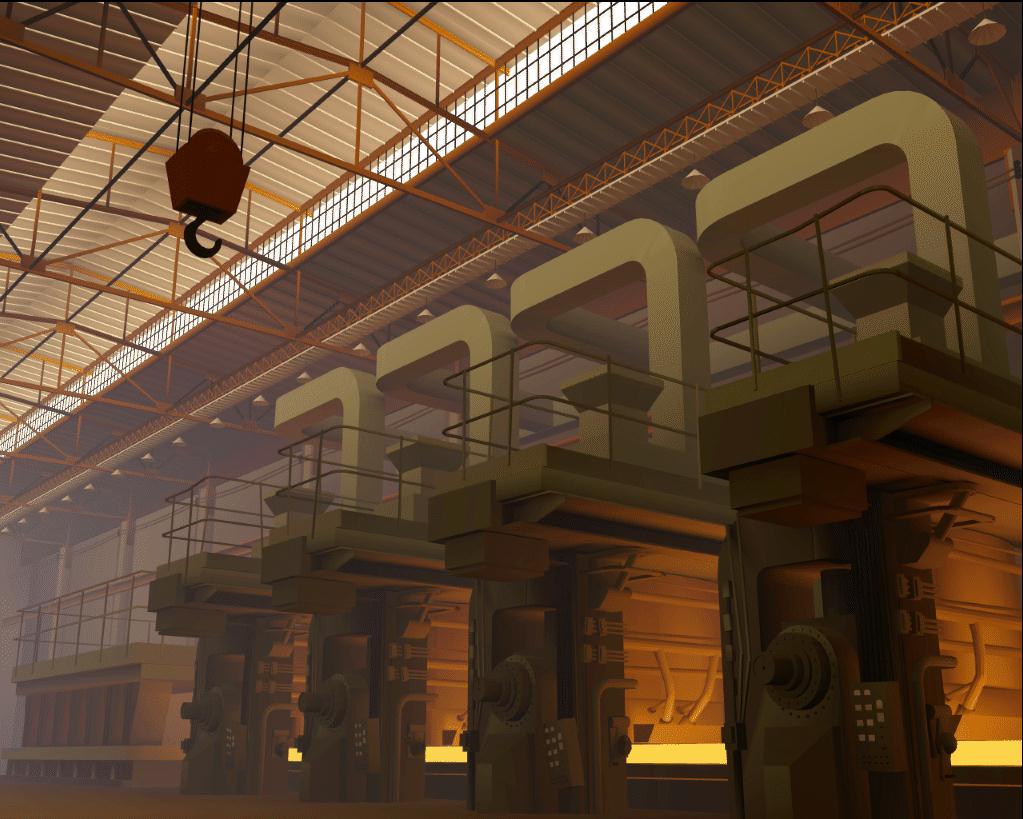 Adapted from slides © 2001 - 2005 M. C. Sousa, University of Calgary
CPSC 591/691: Rendering, Spring 2001 through Spring 2011 –  http://bit.ly/ftMP0G
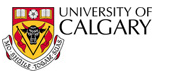 Radiosity [15]:
Example – Cornell Virtual Museum
Most of the illumination that comes into this simulated museum arrives via the baffles on the ceiling. 

As the progressive radiosity solution executed, users could witness each of the baffles being illuminated from above, and then reflecting some of this light to the bottom of an adjacent baffle. 

A portion of this reflected light was eventually bounced down into the room. 

The image appeared on the proceedings cover of SIGGRAPH 1988.
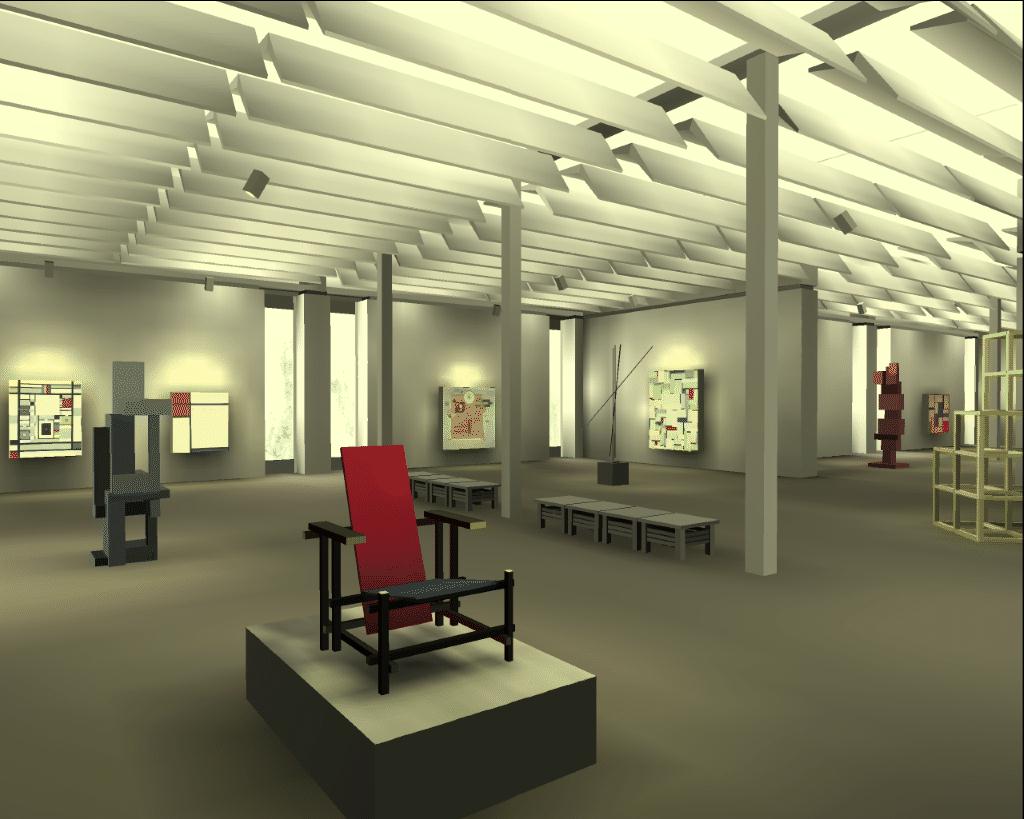 © 1988-1989 E. Chen & M. Cohen,
Cornell University – http://bit.ly/e7Y1tj
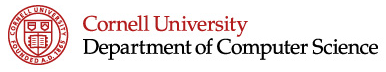 Adapted from slides © 2001 - 2005 M. C. Sousa, University of Calgary
CPSC 591/691: Rendering, Spring 2001 through Spring 2011 –  http://bit.ly/ftMP0G
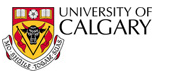 Summary
Reading for Last Class: Ray Tracing Handout
Reading for Today: Chapter 15, Eberly 2e; Ray Tracing Handout
Reading for Next Class: Tufte Handout 1
Last Time: Ray Tracing Lab
ACM SIGGRAPH demo: http://bit.ly/cIlgx2 
2-D “screen”
Moveable objects: transparent, opaque (both reflective)
POV-Ray (http://www.povray.org) Example Renderings
Next Class: Visualization Part 1 of 3
Terminology
Caustic: Envelope of Light Rays Reflected/Refracted by Curved Object
RT Direction
“Forward” RT: Light-to-Scene, Scene-to-Eye (Only for Caustics)
“Backward” RT: Eye-to-Scene, Scene-to-Light (Typical Order)
Bidirectional RT: both directions (meet in middle)
Stochastic Jitter: Local Random Perturbations of Traced Rays
Distributed RT: Nonlocal Randomization
Penumbra: Region Where Only Part of Light Source Blocked
Blurring
Soft shadows: blurred penumbras (achieved using shadow feelers)
Gloss: property of smooth surface material (multiple reflected rays)
Reflections: soften (also distributed RT)
Transparency: lensed caustic effect (also distributed RT)
Form Factor: Fraction of Energy Leaving Surface i That Reaches j
Radiosity: Heat Transfer-Based Global Illumination Method